July, 2024
Channel Switching Rules for NPCA
Date: 2024-07-28
Authors:
Slide 1
Vishnu Ratnam, Samsung Electronics
July, 2024
Abstract
This document proposes mechanisms for an AP with NPCA operation enabled, and an NPCA supporting non-AP STA to indicate the trigger conditions under which the switch to the NPCA backup primary channel (PCH) will be performed.
Slide 2
Vishnu Ratnam, Samsung Electronics
July, 2024
Non-primary Channel Access - Recap
Per baseline, if the primary channel (PCH) is busy due to an OBSS transmission, then no BSS transmissions are possible even if there is a secondary channel that is idle. 
As a solution, non-primary channel access (NPCA) mechanism has been proposed [1-8]. 
In NPCA operation, NPCA AP defines an NPCA backup PCH. 
If an OBSS transmission occupies the PCH of the AP, the AP and associated NPCA supporting non-AP STAs switch to the NPCA backup PCH for frame exchanges. 
The frame exchanges are performed while treating that backup PCH as the temporary PCH. These exchanges may continue till either: 
The end of the PPDU duration set by the OBSS transmission on the PCH [6]. We refer to this as PPDU duration based NPCA.
The end of the NAV duration set by the OBSS transmission on PCH [1-2]. We refer to this as NAV duration based NPCA. 
The AP and non-AP STAs return to the PCH at the end of the duration.
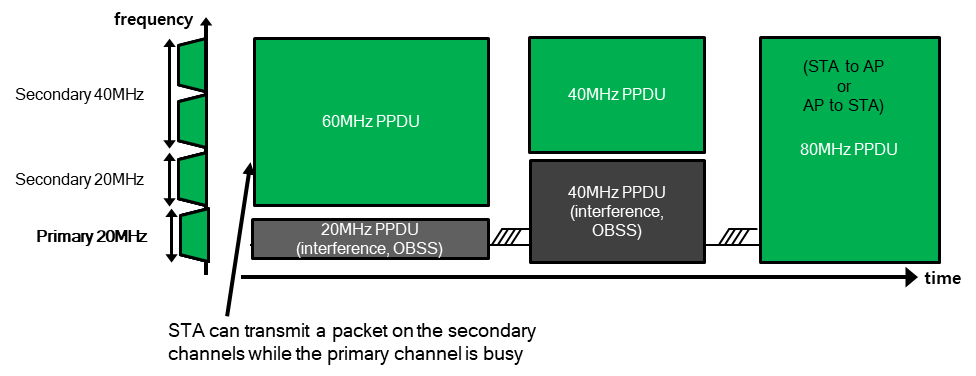 Slide 3
Vishnu Ratnam, Samsung Electronics
July, 2024
NPCA channel switch triggering conditions
When the PCH is occupied by a transmission, several conditions may be imposed on the transmission to determine whether it is eligible to trigger the AP and NPCA supporting STAs should perform the switch to the NPCA backup PCH.
Such triggering conditions may be of three types:
Spec-defined trigger conditions: These include non-configurable conditions imposed by the spec.
AP-configurable trigger conditions: These are additional configurable trigger conditions/restrictions imposed by the NPCA AP for its BSS, based on the need.
STA-configurable trigger conditions: These are additional configurable trigger conditions/restrictions that are indicated by a non-AP STA and are only applicable to the non-AP STA.
The purpose of these configurable trigger conditions can be to accommodate for a variety of deployment scenarios and AP/non-AP STA implementations.
Slide 4
Vishnu Ratnam, Samsung Electronics
July, 2024
1. Spec defined triggering conditions
The spec may define some non-configurable triggering conditions for the NPCA channel switch when a transmission is observed to occupy the PCH of the AP/BSS.
Such triggering conditions may include:
Requirements on PPDU duration or NAV duration of the PPDU observed on the PCH: 
If PPDU is in HE+ format and NAV duration + PPDU duration – T* > Threshold, or
Here NAV duration based NPCA is used, where NAV is from TXOP subfield. T* (viz., time of switch determination) = PHY header duration. 
If PPDU is in pre-HE format and NAV duration + PPDU duration – T* > Threshold, or
Here NAV duration based NPCA is used, where NAV is from Duration field. T* (viz., time of switch determination) = PPDU duration. 
If PPDU is in pre-HE format and PPDU duration – T* > Threshold.
Here PPDU duration based NPCA is used based on L-SIG field. T* (viz., time of switch determination) = PHY header duration + MAC header duration. 
Note: For pre-HE, can restrict to non-HT/ low MCS cases, for low PER. [TBD]
NAV duration based NPCA
T*
Nav duration
T*
NAV duration based NPCA
Nav duration
PPDU duration based NPCA
T*
Nav duration
Requirement that the PPDU transmission BW should not overlap with the NPCA backup PCH.
If the transmission is in a non-HT duplicate format, bandwidth signaling is required by T* time. 
Note: For CTS (without RTS observed) may not know if RX parameter CH_BANDWIDTH_IN_NON_HT is valid.
Requirements on the TA/RA/BSS Color of PPDU observed on the PCH:
The PPDU should be classified as inter-BSS PPDU by T* time. If PPDU is in pre-HE format, neither TA nor RA of the PPDU should match the BSSID of the BSS or any of the other BSSs in the same multiple BSSID set or co-hosted BSSID set to which its BSS belongs or the wildcard BSSID. If the PPDU is in HE+ format, BSS color should not match that of the BSS.
Note1: Checking for intra-BSS NAV=0 is not sufficient.
Note2: CTS/CTS-to-self may not be classifiable as inter/intra BSS PPDU in some cases.
Slide 5
Vishnu Ratnam, Samsung Electronics
July, 2024
NPCA Trigger conditions at AP
NAV duration based NPCA.
NAV duration + PPDU duration – T* > Thresh.
PPDU format = pre-HE
No
Yes
Detect preamble on PCH
Yes
PPDU duration – T* > Thresh
Perform channel switch to NPCA PCH
Yes
Yes
Yes
Yes
Yes
Check MAC frame specific conditions
Check AP configurable Trigger conditions
PPDU BW non-overlapping with NPCA PCH by T*?
PPDU/MAC frame classified as inter-BSS by T*?
NAV duration + PPDU duration – T* > Thresh.
Yes
PPDU duration based NPCA.
NAV duration based NPCA.
Note: The sequence of the rule checks here is for illustration only. The order of checks may be more complex and implementation dependent. Frame-specific conditions may apply for some frames e.g. NAV reset check for RTS frame.
Slide 6
Vishnu Ratnam, Samsung Electronics
July, 2024
2. AP configurable triggering conditions (1/2)
To accommodate a variety of deployment scenarios, AP should be allowed to configure some additional  “BSS-specific” NPCA triggering conditions.
The configurable triggering conditions may include an indication of:
Unavailability windows, where NPCA will not be used. Unavailability can be due to Co-Ex issues or due to C-RTWT or other multi-AP negotiations with a neighboring AP.
Formats of OBSS PPDUs that can be used as NPCA triggers. For example, AP in low capability mode (DPS) may only allow NPCA over NAV set by OBSS non-HT PPDUs.
Restrictions on RA/TA or BSS Color of the NAV-setting OBSS PPDUs. This can be to resolve the hidden node issues [8].
Maximum bandwidth of the OBSS PPDU. This can be to ensure that sufficient RUs remain after switch to NPCA backup PCH.
Requirement on the RSSI of the OBSS PPDU > Threshold.
These conditions may be indicated in an NPCA Control element included by the AP in Beacon, Probe Response, Association Response frames it transmits.
The Control element may include a Status field, TBTT Count field, and one or more NPCA Information fields (which carry the trigger condition parameters), as illustrated in the next slide.
Slide 7
Vishnu Ratnam, Samsung Electronics
July, 2024
2. AP configurable triggering conditions (2/2)
These trigger conditions may also be updated by the AP over time.
The NPCA Status field may be set to ‘Update’ to indicate an update of parameters.
Two sets of NPCA trigger condition parameter sets may be present, one first one indicating the currently applicable NPCA parameter set and the second one indicating the new NPCA parameters to be applied.
The number of beacons after which the new parameters are applicable are indicated in TBTT Count field.
The NPCA Control element may also be used to enable/disable NPCA operation by an AP.
The NPCA Status field may be set  to Enable/Disable. The new NPCA status that will be applicable after a number of beacon intervals, indicated in the TBTT Count field.
Slide 8
Vishnu Ratnam, Samsung Electronics
July, 2024
3. Non-AP configurable triggering conditions (1/2)
To accommodate different non-AP implementations, a non-AP STA should be allowed to indicate some additional “STA-specific” NPCA triggering conditions.
The AP shall not expect the NPCA capable STA to be available on the NPCA backup PCH if the STA-specific trigger conditions corresponding to the STA are not satisfied.
The configurable triggering conditions may include indication of:
Unavailability windows, where NPCA will not be used by the STA. Unavailability can be due to, for example, Co-Ex issues.
Formats of NAV-setting OBSS PPDUs that can be used as NPCA triggers. For example, a non-AP STA in EMLSR mode may chose to only perform NPCA switch over OBSS initial control frames.
Maximum bandwidth of the OBSS PPDU. This can be to ensure that sufficient RUs remain after switch to NPCA backup PCH.
These conditions can be indicated in an NPCA Support Notification frame sent by a non-AP STA to the AP. 
The same Notification frame can also be used to enable/disable NPCA support.
Slide 9
Vishnu Ratnam, Samsung Electronics
July, 2024
3. Non-AP configurable triggering conditions (2/2)
The indicated trigger conditions may be applicable upon successful transmission of the NPCA Support Notification frame.
Slide 10
Vishnu Ratnam, Samsung Electronics
July, 2024
NPCA Trigger conditions at non-AP STA
NAV duration based NPCA.
NAV duration + PPDU duration – T* > Thresh.
PPDU format = pre-HE
No
Yes
Detect preamble on PCH
Yes
PPDU duration – T* > Thresh
Perform channel switch to NPCA PCH
Yes
Yes
Yes
Yes
Yes
Yes
Check MAC frame specific conditions
Check AP configurable Trigger conditions
PPDU BW non-overlapping with NPCA PCH by T*?
Check STA-specific Trigger conditions
PPDU/MAC frame classified as inter-BSS by T*?
NAV duration + PPDU duration – T* > Thresh.
Yes
PPDU duration based NPCA.
NAV duration based NPCA.
Note: The sequence of the rule checks here is for illustration only. The order of checks may be more complex and implementation dependent. Frame-specific conditions may apply for some frames e.g. NAV reset check for RTS frame.
Slide 11
Vishnu Ratnam, Samsung Electronics
July, 2024
Conclusion
The spec may define requirements on the observed transmissions on the PCH, for triggering NPCA channel switch within the BSS. These requirements may depend on: 
PPDU duration, 
NAV duration, 
Inter-BSS classifiability, 
PPDU BW determinability,
Expected time of NPCA switch determination T*, etc.
To allow varied implementations and deployment scenarios, some configurable trigger conditions may be indicated by the AP.
To support varied implementations and non-AP STA capabilities, some configurable STA-specific trigger conditions may be indicated by the non-AP STA.
Slide 12
Vishnu Ratnam, Samsung Electronics
July, 2024
Q and A
Q) Why not restrict NPCA trigger conditions to non-HT control frames and HE+ PPDUs?
A) Many broadcast management frames, including beacons, and group addressed frames are sent in non-HT format. They consume significant airtime (low MCS) and are usually sent on a 20MHz BW. Thus, they are ideal candidates for NPCA use and should not be ignored.
Q) Pre-HE PPDUs don’t have NAV indication in the PHY header. NAV duration from MAC header can only be validated after FCS check. So how to use pre-HE PPDUs?
A) In the proposal, PPDU duration based NPCA is used for pre-HE OBSS PPDUs if PPDU duration is long. This information is available from L-SIG field in the PHY header. If PPDU duration is short and NAV duration is long (i.e., control frame) then NAV duration based NPCA can be used after the FCS check.
Q) MAC header fields are prone to higher PER since they may be sent at a higher MCS. Isn’t using them to trigger NPCA switch without FCS check risky?
A) In the proposal, only information from MAC header that may be used without FCS check is TA/RA information to determine if PPDU is inter-BSS PPDU, before performing PPDU duration-based NPCA. Even if there is an error in TA/RA reception, the medium will still be occupied for the PPDU duration, thus PPDU duration based NPCA can still be used. Furthermore, this higher PER concern is not applicable for non-HT frames, which are sent at low MCS.
Pre-HT PPDU format
Slide 13
Vishnu Ratnam, Samsung Electronics
July, 2024
Q and A
Q) How to abort the reception of a frame after the MAC header when MCS can be variable?
A) The PSDU data is forwarded by the PHY to the MAC layer via PHY-DATA.indication(DATA) primitives, each of which sends one octet of information. Thus, the aborting can be done after sufficient number of primitives are received by the MAC, that cover the required fields of the MAC header. Note that this mechanism is agnostic to the MCS used for the frame.
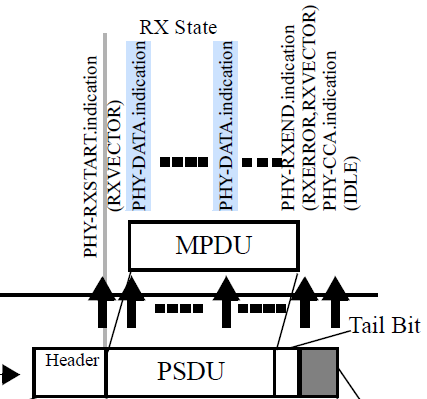 Slide 14
Vishnu Ratnam, Samsung Electronics
July, 2024
Straw poll 1
In 802.11bn, the event that triggers switching to the NPCA primary channel shall include the detection of an inter-BSS PPDU on the PCH, where PPDU format is (i) non-HT PPDU or (ii) non-HT duplicate PPDU (iii) HE/EHT/UHR PPDU. 
Note 1: Additional restrictions may be applicable.
Note 2: Triggering by HT/VHT PPDUs is TBD.
Yes
No
Abstain
Slide 15
Vishnu Ratnam, Samsung Electronics
July, 2024
Straw poll 2
Do you agree to allow an NPCA AP to indicate some trigger conditions for performing the NPCA channel switch in the BSS.
Yes
No
Abstain
Slide 16
Vishnu Ratnam, Samsung Electronics
July, 2024
Straw poll 3
Do you agree to allow an NPCA non-AP STA to indicate some STA-specific trigger conditions for performing the NPCA channel switch.
Yes
No
Abstain
Slide 17
Vishnu Ratnam, Samsung Electronics
July, 2024
References
11-23/1288r0 Non-primary channel utilization - follow-up (Sindhu Verma, Broadcom)
11-23/2005r1 Non-primary channel access (NPCA) (Minyoung Park, Intel)
11-24/0070r2 Some details about non-primary channel access (Yunbo Li, Huawei)
11-24/0426r0 EDCA for Non-Primary Channel Access (Dongju Cha, LGE)
11-24/0427r0 Enabling Non-Primary Channel Access (Dongju Cha, LGE)
11-24/0458r2 Considerations on Non-Primary Channel Access (Salvatore Talarico, Sony)
11-24/0496r1 Secondary Channel Usage Follow Up (Liwen Chu, NXP)
11-24/0498r0 Non-Primary Channel Access (NPCA) – Follow Up (Minyoung Park, Intel)
Slide 18
Vishnu Ratnam, Samsung Electronics
July, 2024
Backup slides
Slide 19
Vishnu Ratnam, Samsung Electronics